Bassetlaw Voices Workshop
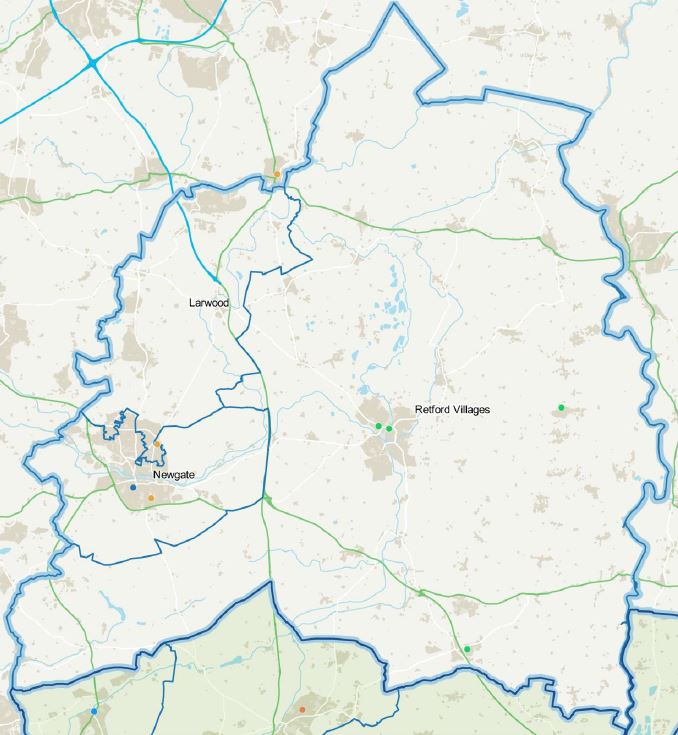 Victoria McGregor Riley
Locality Director for Bassetlaw & Mid Notts Place Based Partnerships 
Nottingham & Nottinghamshire Integrated Care Board
What is an ICS42 partnerships of health and care organisations in England
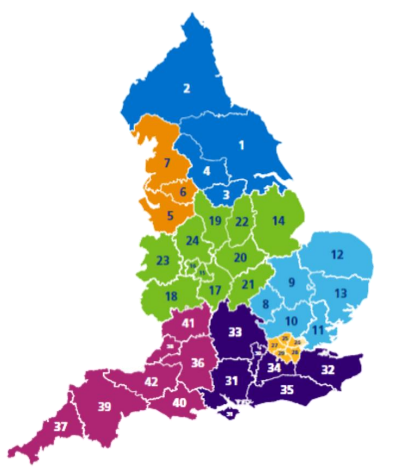 They have four aims:
 1. Improve outcomes in population health and healthcare 
2. Tackle inequalities in outcomes, experience and access 
3. Enhance productivity and value for money
4. Help the NHS support social and economic development
What’s different and what’s new?
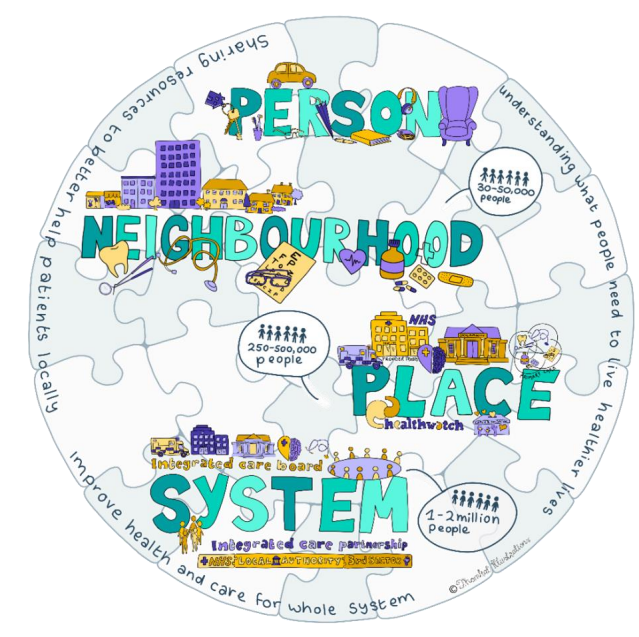 We’re coming together in a way we haven’t before. 

To unite with a single strategic vision.
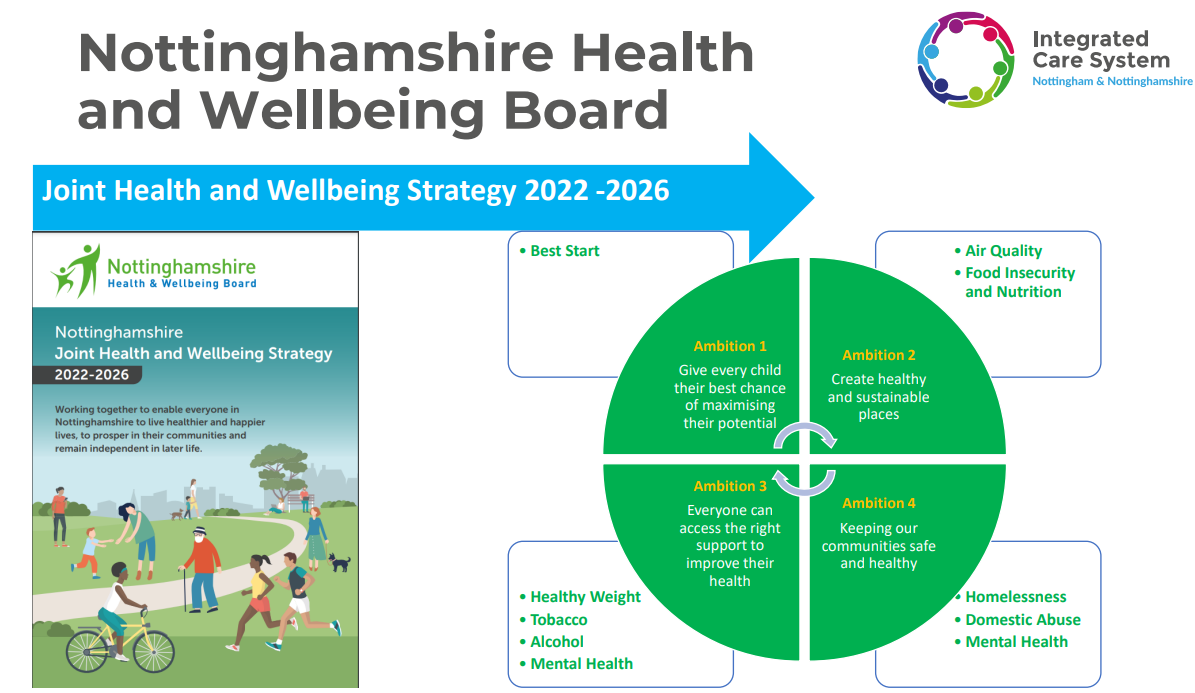 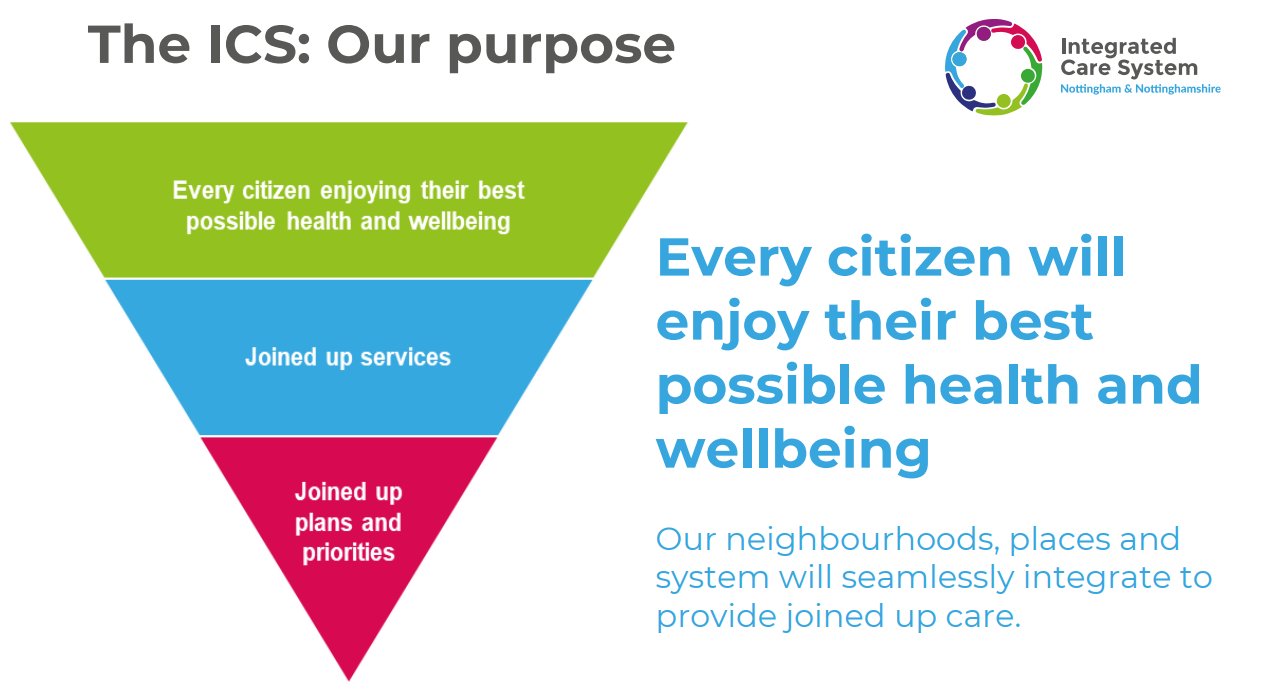 A shift towards prevention
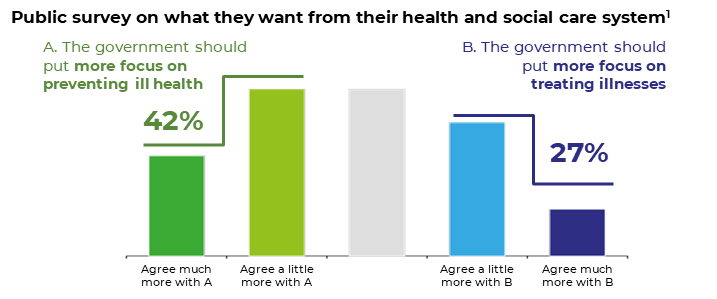 7
[Speaker Notes: We know that our communities are changing. Populations are growing and becoming more diverse. The proportion of older people is increasing and many of us are living with more complex health and social care needs. Differences in health are also widening between social groups, as seen during the COVID pandemic.

Finances for all are challenging at present, with many people struggling with rising costs for essentials and services under pressure to respond to their needs. We need  to support our communities and deliver the most effective, efficient services that deliver the best outcomes for our population.

It is widely agreed that, if possible, prevention is better than cure in terms of improving the health and wellbeing of our population, but also managing demand today, tomorrow and in the future. 

People in our ICS are dying earlier than they should... 
Large disparities in life expectancy exist across our ICS.
Males in Nottingham City can expect to live 6.6 years less than males in Rushcliffe. 

Outcomes inequalities are faced by our minority communities.
For example women from BAME backgrounds in NN are significantly more likely to die during childbirth than white women.

Some of our places are have the worst child poverty mortality nationally.
Nottingham City is amongst the 10 worst areas in England for child poverty mortality.


…and living with illness and disability longer 

Morbidity is prevalent in our disadvantaged populations.
Diabetes morbidity is 2.93x higher in Black and Asian populations and 2.37x higher in the most deprived populations.

Parts of our system are disproportionately affected by long term conditions (LTCs) and disability.
Despite its young age, Nottingham’s rate of people with a limiting long-term illness or disability is higher than average. 

Our system faces a significant challenge with smoking.
Mansfield has the 4th worst smoking rates in England. Smoking in pregnancy rates in parts of Nottingham and Nottinghamshire are much higher than average.

Our system has a significant challenge with deprivation…
Some of our communities are amongst the most deprived nationally.
Some communities in Ashfield, Mansfield, Newark and Sherwood are in the 10% most deprived areas in England.

The two most deprived places in NN ICS have the greatest LTC prevalence.
Mid-Nottinghamshire and City of Nottingham have the highest prevalence of hypertension, coronary heart disease (CHD) and diabetes.

…and the public want a shift towards prevention

Source: 1. Summarised findings from ‘Public Perceptions of Health and Care’, a study by Health Foundation and Ipsos Mori]
1. Improve outcomes in population health and healthcare
DRAFT
Next Steps
By end of March 2023, there will be development of more detailed delivery plans, including the ICB and NHS Trusts Joint Forward Plan and outcomes framework
Bassetlaw Place Based Partnership within the Nottingham and Nottinghamshire ICS
Key roles of the Place-Based Partnerships
• Develop and deliver community service transformation, bringing primary, social and community health services together to improve outcomes
 • Develop population health management – understanding health needs and targeting interventions where they are most needed (health equity)
 • Support general practice, including the development of additional and new roles 
• Enable and help to coordinate the development of PCNs, incorporating local community partners
 • Implement health interventions that improve inequalities (e.g. CORE20Plus5 – 20% most deprived areas and 5 biggest disease contributors to inequalities)
 • Work with the ICB to integrate NHS and local government services and funding where this will improve outcomes
 • Come together as partners with communities to codesign services and help to make citizens’ lives better
Community Insight Bassetlaw
There are 118,280 people living in Bassetlaw- 8% of the population live within the 10% most deprived areas across England and 20% live in 20% most deprived areas 
 There are 30,700 children and young people within Bassetlaw,16% (0-19) live in relative low-income households, compared with 19% across England. 12% live within absolute low income households compared 15.4 across England. 
1% of households lack central heating in Bassetlaw September 2022 compared with 3% across England

The overall crime rate is higher than the average across England
22% of people have a limiting long-term illness in Bassetlaw September 2022 compared with 18% across England

28% of people have no qualifications in Bassetlaw September 2022 compared with 22% across England

38% people aged 16-74 are in full-time employment in Bassetlaw September 2022 compared with 39% across England

20% of households have no car in Bassetlaw September 2022 compared with 26% across England

The % of people 'satisfied with their neighbourhood' (73.5%) is lower than the average across England (79.3%)
Community Insight Bassetlaw
Life expectancy for both men and women is lower than the England average- with even lower rates of 8.7 years for men and 6.9 years for women in the most deprived areas compared most affluent areas of Bassetlaw 

Bassetlaw has higher rates of childhood obesity at 23.7% in compassion to the England average at 21%  

Estimated levels of excess weight in adults (aged 18+) are worse than the England average. 

 Levels of breastfeeding and smoking in pregnancy are worse than the England average.

Bassetlaw has a significantly higher rates of suicide at 14.6% per 100,000 population in comparison England average 10.4%
Health of Bassetlaw
Bassetlaw Place Priorities
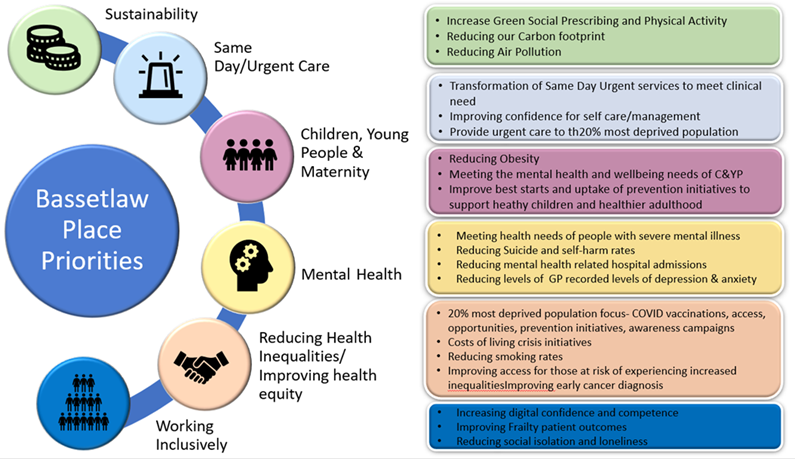 How we will know we are on track
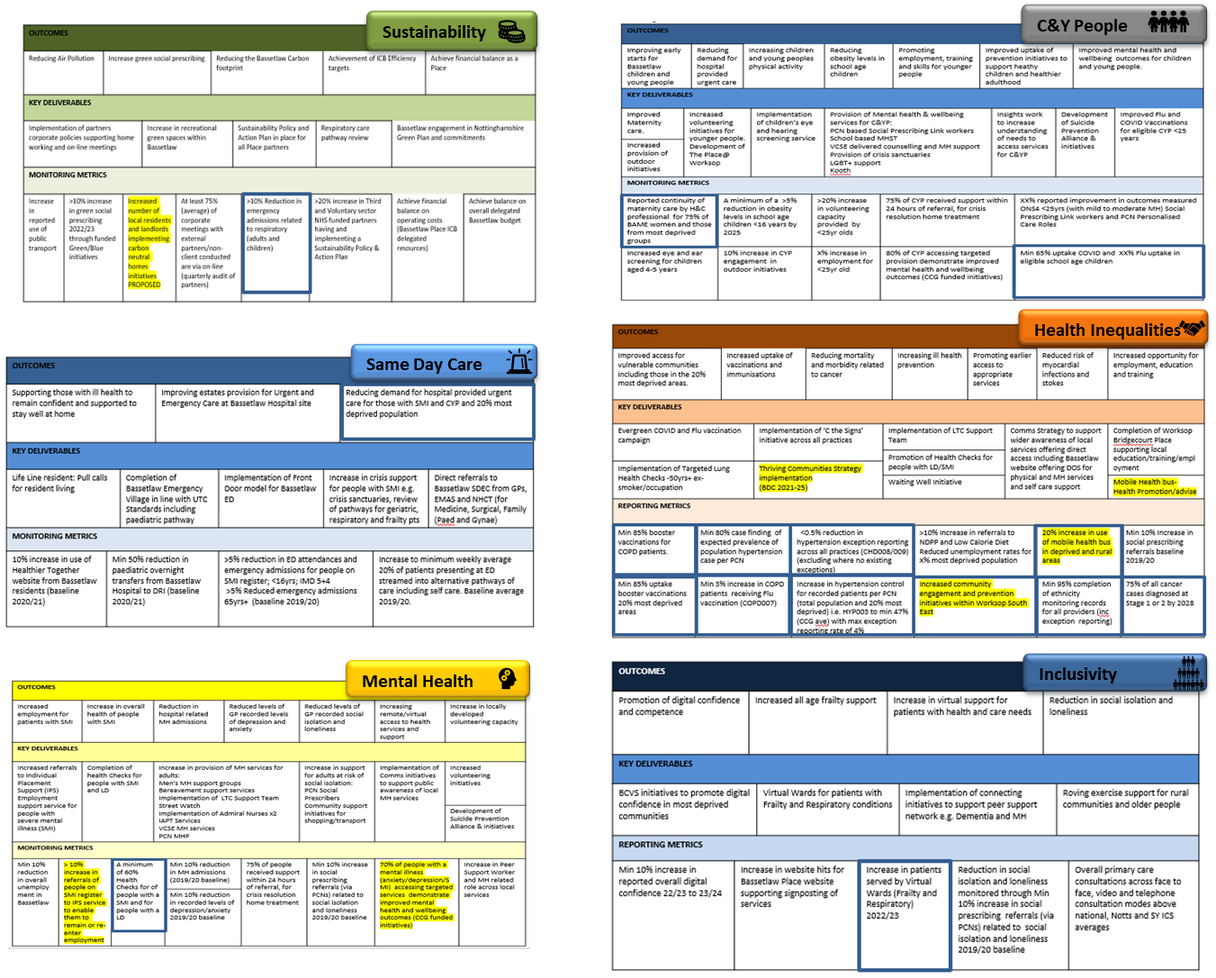 We have developed a Place Dashboard of our key objectives and the projects and initiatives we will work on together to achieve them.  This includes those projects that support delivery of the NHS Core20+ expectations.  Our Dashboard fully reflects the Nottinghamshire Health and Wellbeing Strategy.  Further work will be undertaken in 2022/23 to reflect the work we will be doing to establish the way we work together as well as what we work together on.
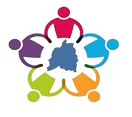 Bassetlaw Place Delivery
Preparing for Winter
Managing Demand
Key messages
High level of demand at Bassetlaw ED, support to help flow
Pressures on recovery of elective care

BUT
Bassetlaw practices providing same level of access as pre COVID
Access higher than national average
Good patient satisfaction via national patient survey
Working in Partnership
Bassetlaw Grant Fund Initiative 2023/24
Timescale of Process
November  2022
Initial notice of grant funding process
W/C  21/11/22
Commissioning intentions workshop to be held to set the scene and inform detailed application process
22 November –  9th December 2022 Application process open for providers to submit
15th December 2022 – 12 NOON 
Closing date for applications to be submitted
W/C 26th December 2022 (this is subject to change) Provisionally, you will receive outcome of funding
W/C 19th December 2022 (this is subject to change) Provisionally, the grants panel will meet the
16th December 2022 
BPBP Administration process to collate application panel pack